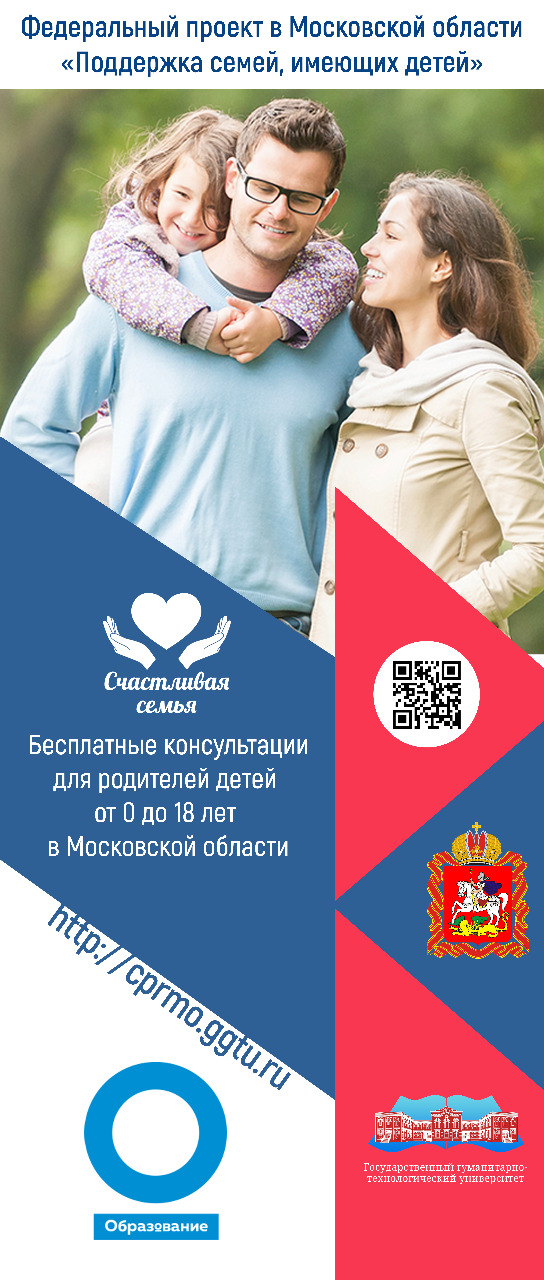 РЕГИОНАЛЬНЫЙ РАСПРЕДЕЛЕННЫЙ ЦЕНТР КОНСУЛЬТИРОВАНИЯ РОДИТЕЛЕЙ 
В МОСКОВСКОЙ ОБЛАСТИ
Федеральный проект 
«Современная школа»
ГОРОДСКОЙ ОКРУГ 
КОРОЛЁВ
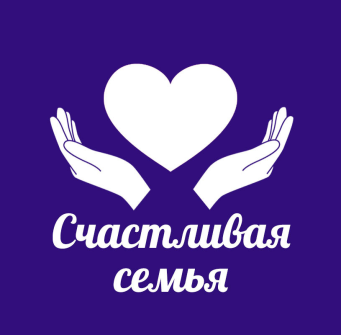 Муниципальное бюджетное общеобразовательное учреждение городского округа Королёв Московской области «Гимназия имени И.Я. Илюшина»ДОШКОЛЬНОЕ ОТДЕЛЕНИЕ по адресу:Московская область, городской округ Королёв, проспект Космонавтов, дом 45 Б, тел. (495) 519-12-81; 519-14-47.e-mail: 18gymn@mail.ru
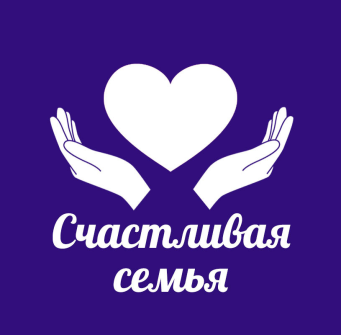 Схема проезда
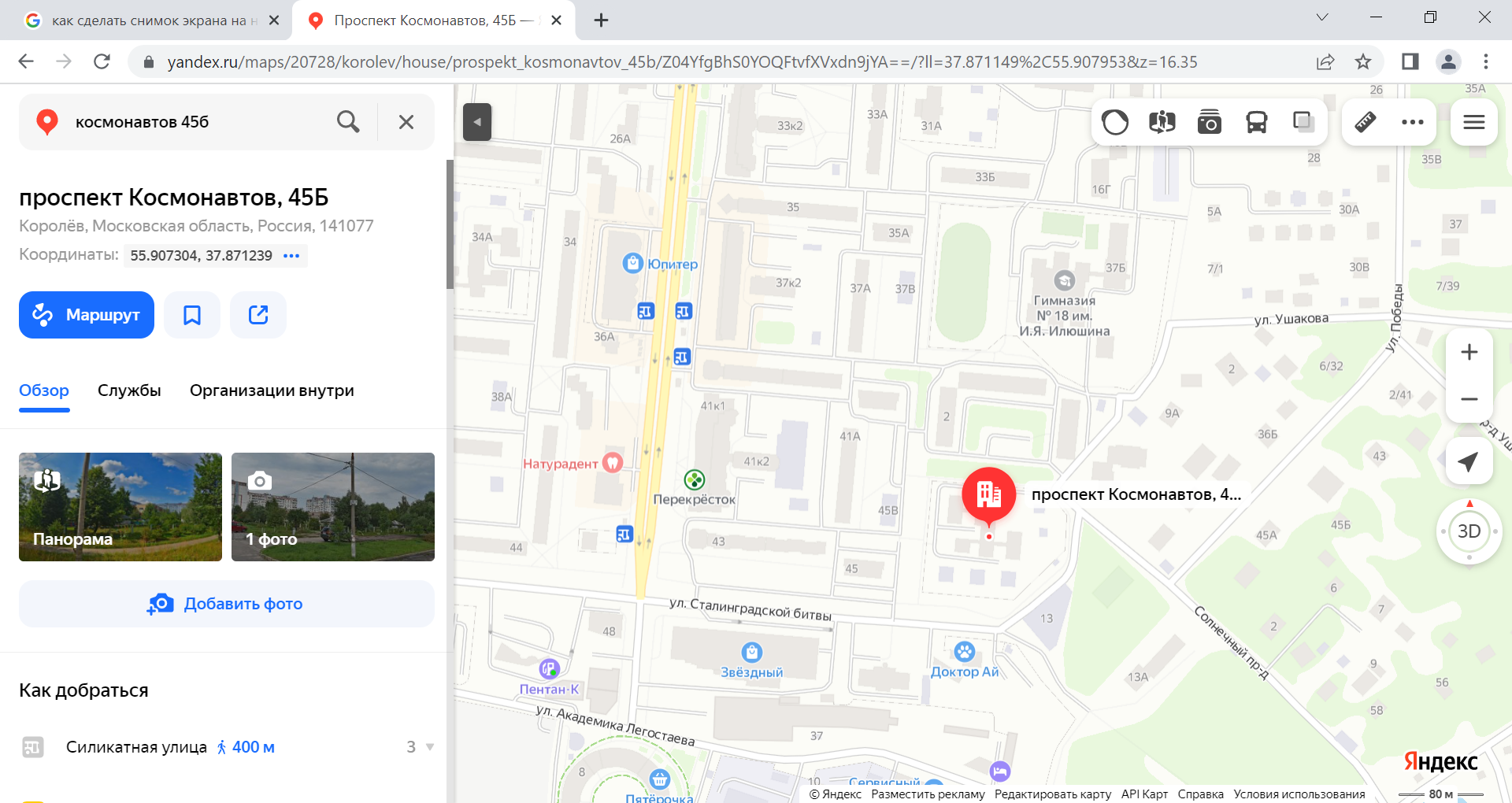 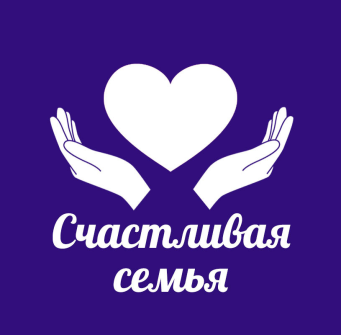 Муниципальное бюджетное общеобразовательное учреждение городского округа Королёв Московской области «Гимназия имени И.Я. Илюшина»ДОШКОЛЬНОЕ ОТДЕЛЕНИЕ
О нашей работе в цифрах:
Региональная площадка
работает с 2020 года
1
2
Приём ведут 2 специалиста
Помощь получают родители (законные представители) детей от 3 до 7 лет
3
С момента открытия и
по настоящее время
проведено 520 консультаций
4
Муниципальное бюджетное общеобразовательное учреждение городского округа Королёв Московской области «Гимназия имени И.Я. Илюшина»ДОШКОЛЬНОЕ ОТДЕЛЕНИЕ
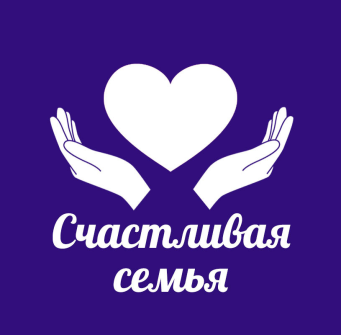 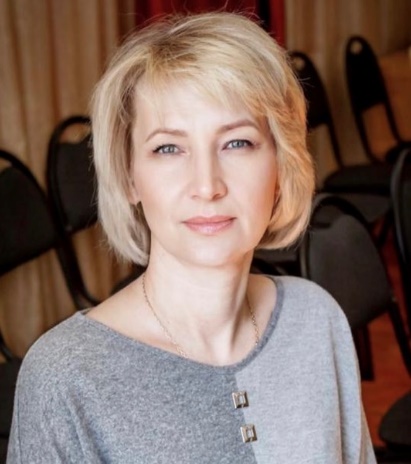 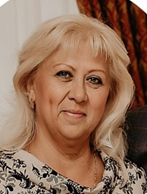 Вера Васильевна Шипилова, старший воспитатель, куратор
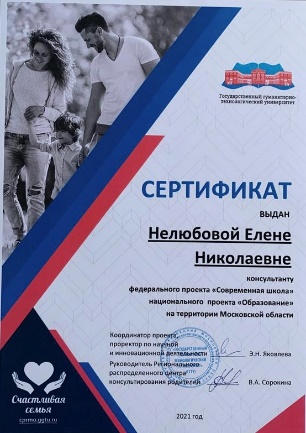 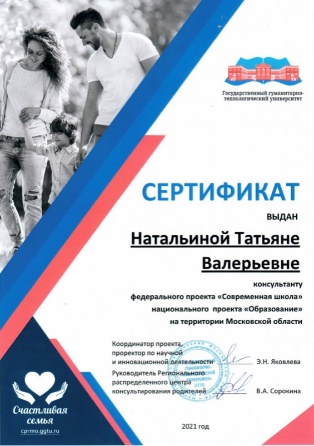 Татьяна Валерьевна Натальина, учитель-логопед, консультант
Елена Николаевна Нелюбова, педагог-психолог, консультант
Муниципальное бюджетное общеобразовательное учреждение городского округа Королёв Московской области «Гимназия имени И.Я. Илюшина»ДОШКОЛЬНОЕ ОТДЕЛЕНИЕ
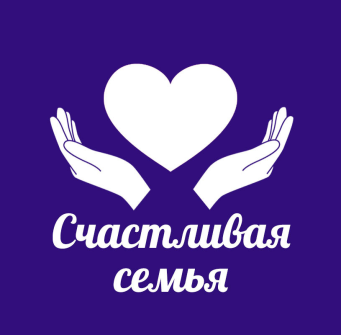 Мы оказываем информационную, методическую помощь по следующим вопросам:
1
Формирование, развитие и коррекция речи
Познавательное, эмоционально-волевое
развитие ребёнка, подготовка к школе
2
Межличностные отношения, конфликты
3
Формирование мотивации и преодоление личностных трудностей
4
Муниципальное бюджетное общеобразовательное учреждение городского округа Королёв Московской области «Гимназия имени И.Я. Илюшина»ДОШКОЛЬНОЕ ОТДЕЛЕНИЕ
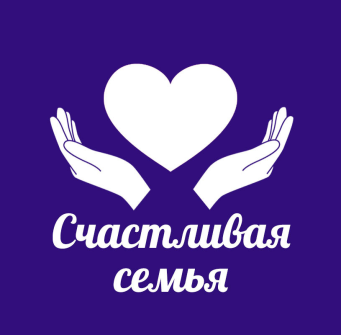 Отзывы родителей 
о нашей работе
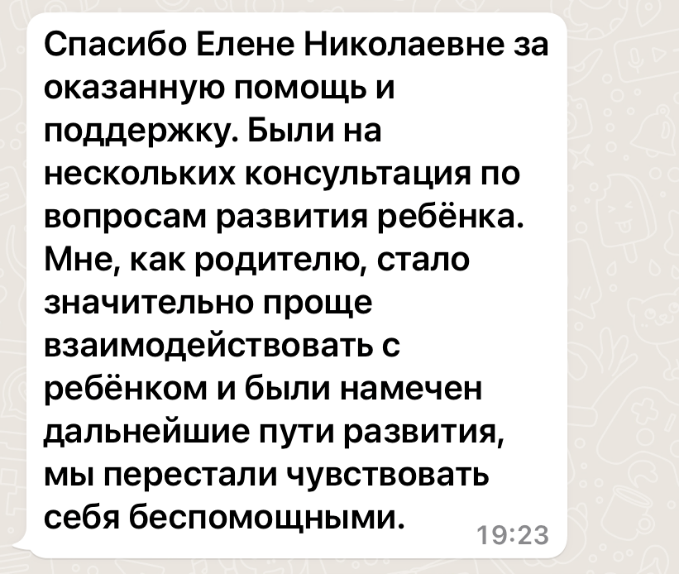 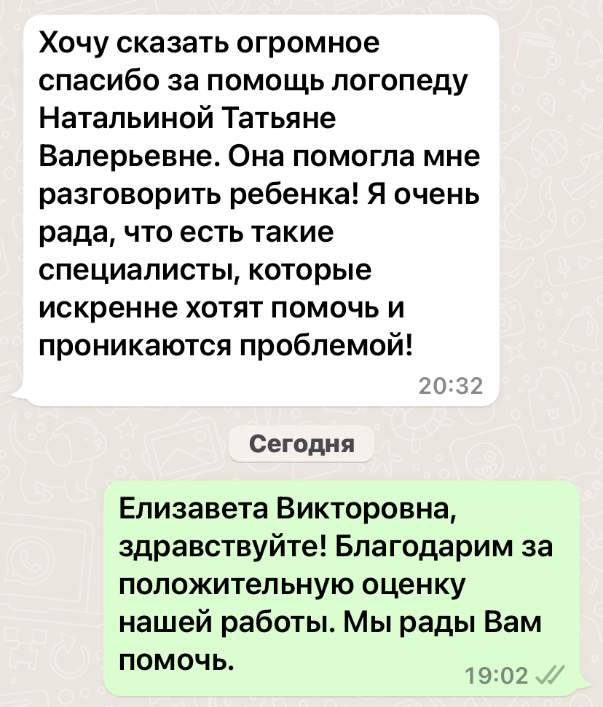 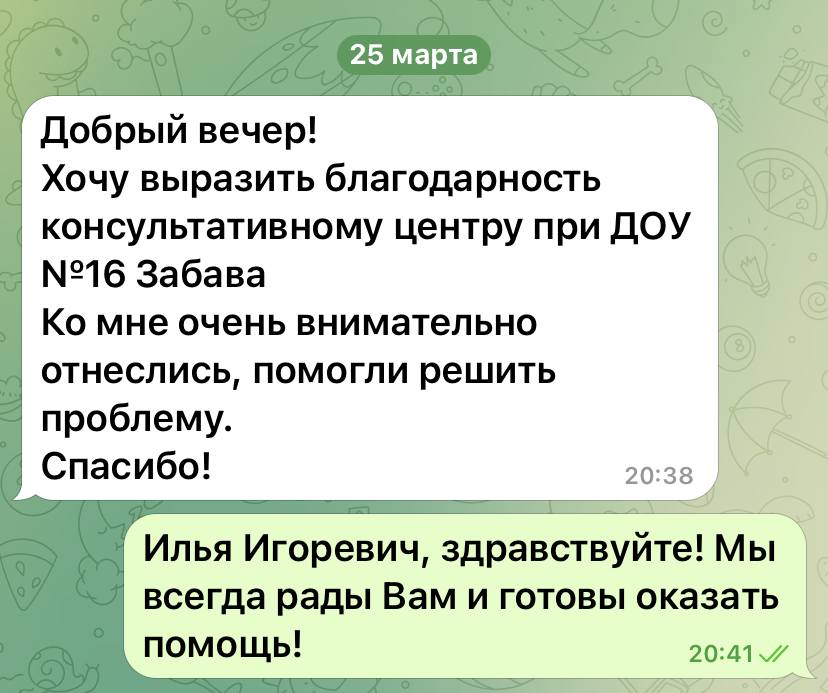 Муниципальное бюджетное образовательное учреждение городского округа Королёв Московской области«Детский сад комбинированного центра №23 «Чебурашка»

Консультационные центры «ШАГАЕМ ВМЕСТЕ»
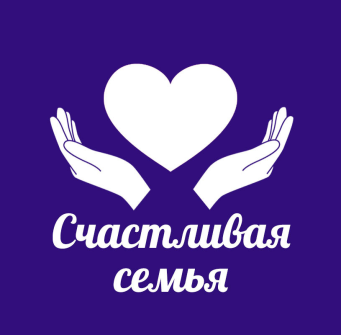 Корпус 22  
г. Королев, ул. Пионерская, д.37Б
 Телефон 8(495)511-28-82
Е-mail: doy22@yandex.ru
Корпус  6
г. Королев, Гагарина, 38 б
Телефон  8(495) 511-59-28
Е-mail : det_sad06@mail.ru
Муниципальное бюджетное образовательное учреждение городского округа Королёв 
Московской области«Детский сад комбинированного вида №23 «Чебурашка»
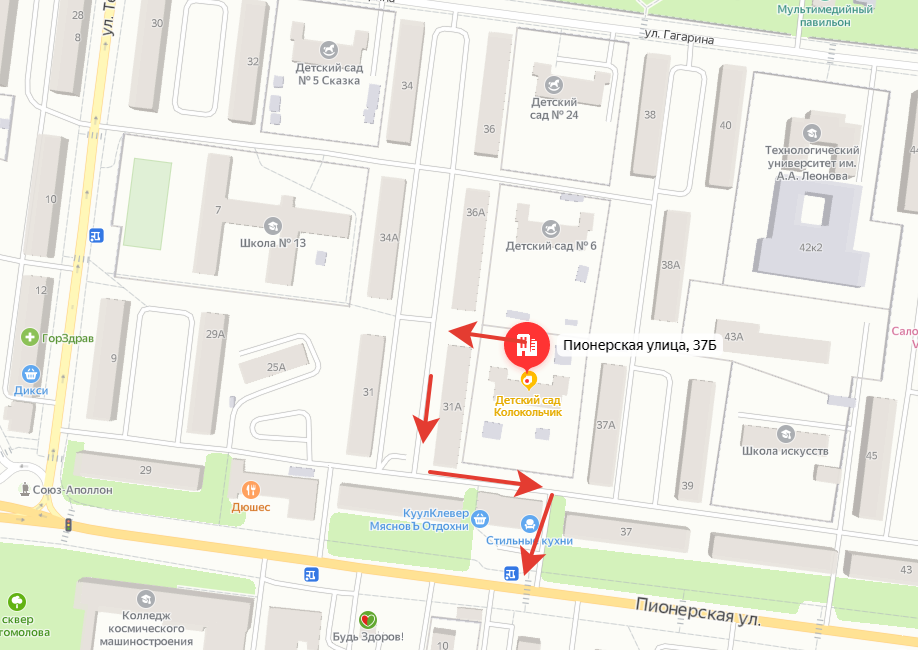 Схема проезда
Корпус  6
г. Королев, Гагарина, 38 б
Телефон  8(495) 511-59-28
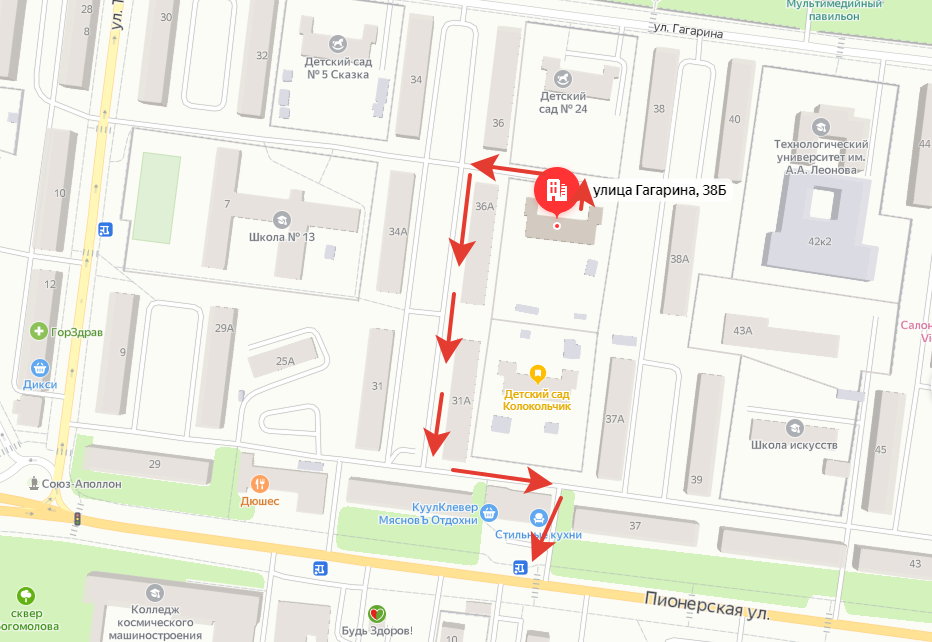 Корпус 22 
г. Королев, ул. Пионерская, д.37Б
 Телефон 8(495)511-28-82
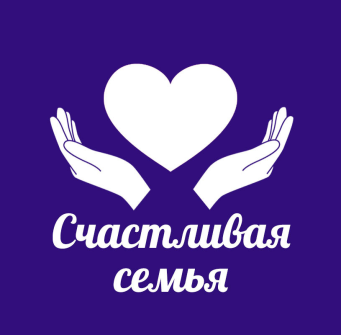 Муниципальное бюджетное образовательное учреждение городского округа Королёв Московской области«Детский сад комбинированного вида №23 «Чебурашка»
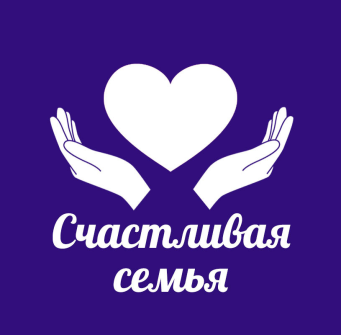 О нашей работе в цифрах
Консультационной центр «Шагаем 
вместе» работает с 2020 года
1
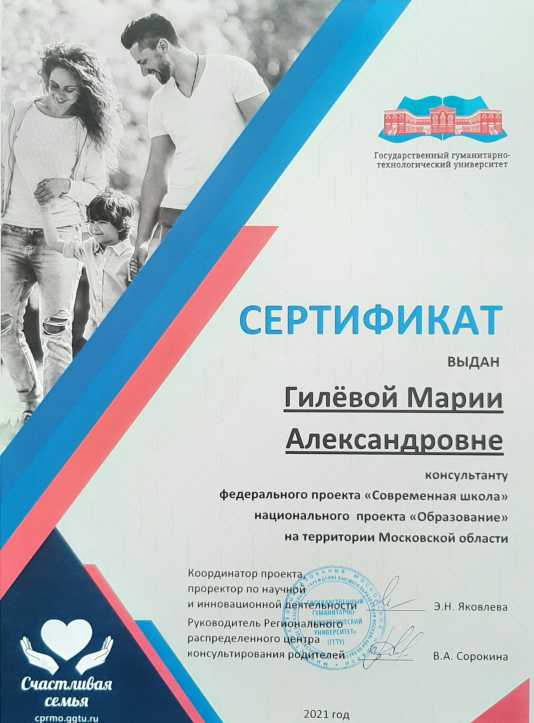 2
Приём ведут 4 специалиста
Помощь получают родители (законные представители) детей от 3 до 18 лет
3
С момента открытия и по настоящее время
проведено 1100 консультаций
4
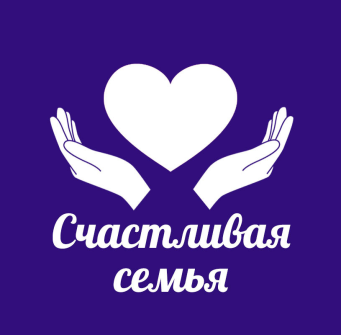 Муниципальное бюджетное образовательное учреждение городского округа Королёв Московской области«Детский сад комбинированного вида №23 «Чебурашка»
Наши консультанты
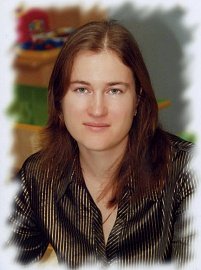 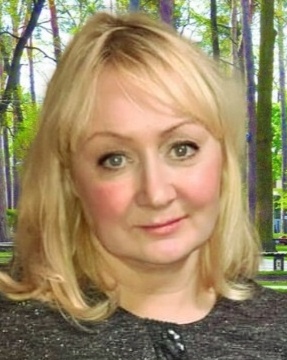 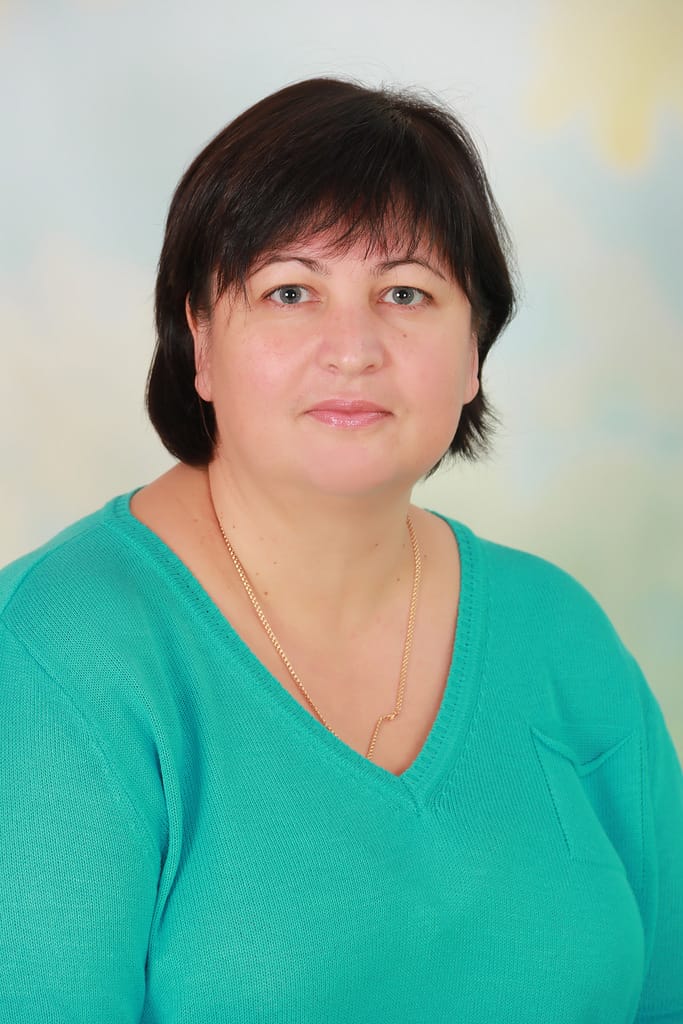 Лобанова                             Гилёва
        Марина                               Мария
    Николаевна                    Александровна
учитель-дефектолог        учитель-логопед
   стаж 22 года                     стаж 10 лет
Алмаева                        Климантьева
       Светлана                              Елена
     Алексеевна                      Викторовна
педагог-психолог            учитель-логопед
     стаж 14 лет                      стаж 25 лет
Муниципальное бюджетное образовательное учреждение городского округа Королёв Московской области«Детский сад комбинированного вида №23 «Чебурашка»
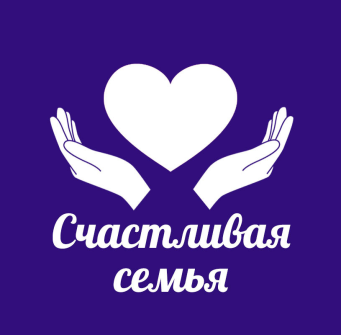 Мы оказываем информационную и методическую помощь родителям по следующим вопросам:
1
Формирование и коррекция речевого развития ребёнка
Познавательное, эмоционально-волевое
развитие ребёнка, подготовка к школе
2
Внутрисемейные взаимоотношения
3
Конфликтные ситуации «ребенок-ребенок», «ребенок-взрослый»
4
Социальная адаптация детей с ограниченными возможностями здоровья
5
Муниципальное бюджетное образовательное учреждение городского округа Королёв Московской области«Детский сад комбинированного вида №23 «Чебурашка»
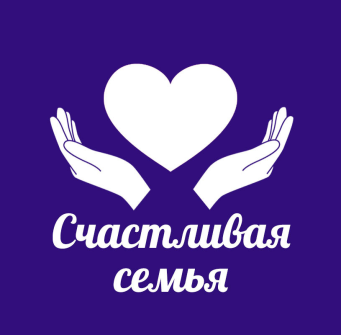 Зоны консультирования
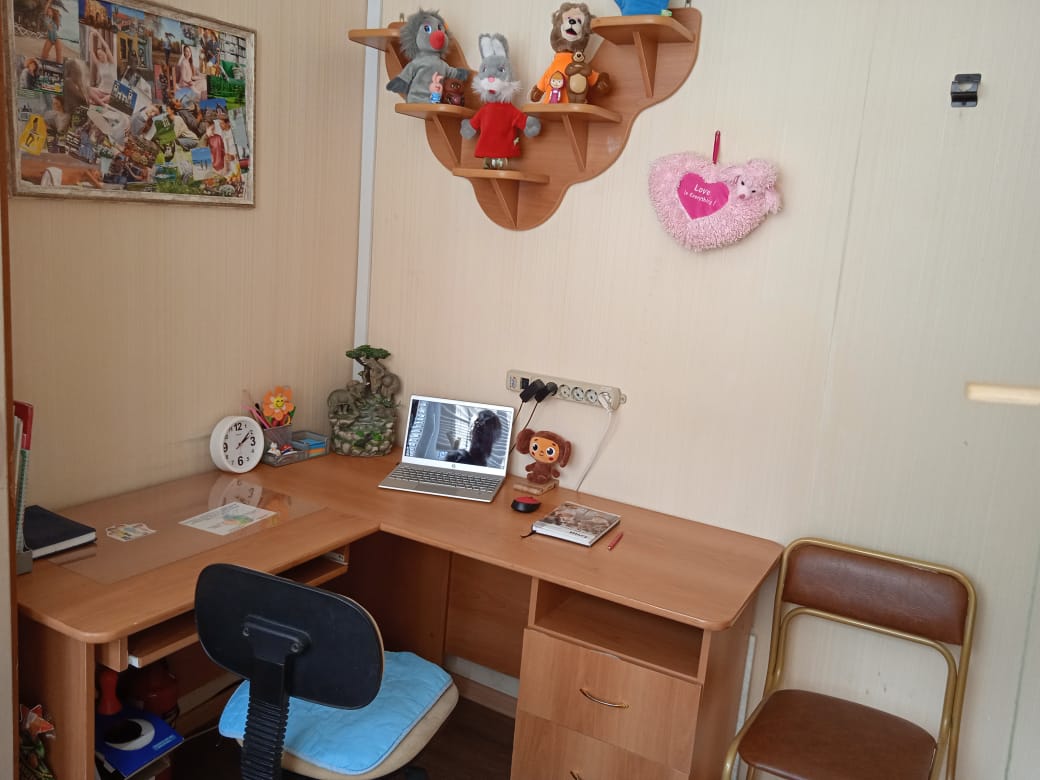 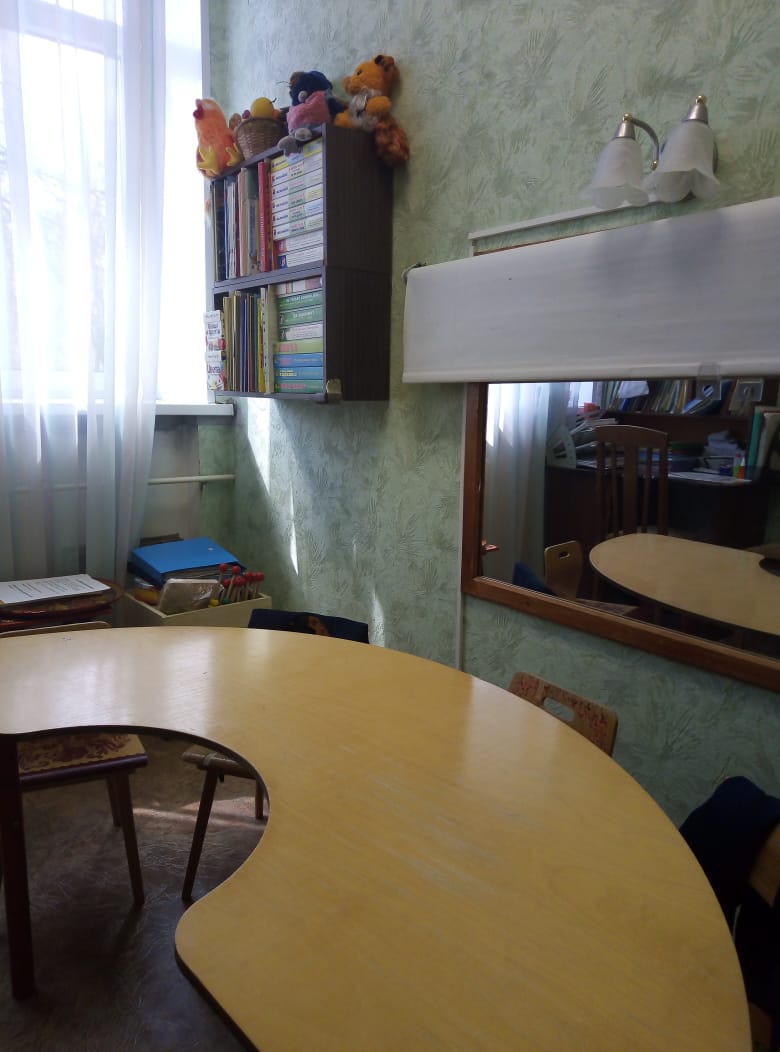 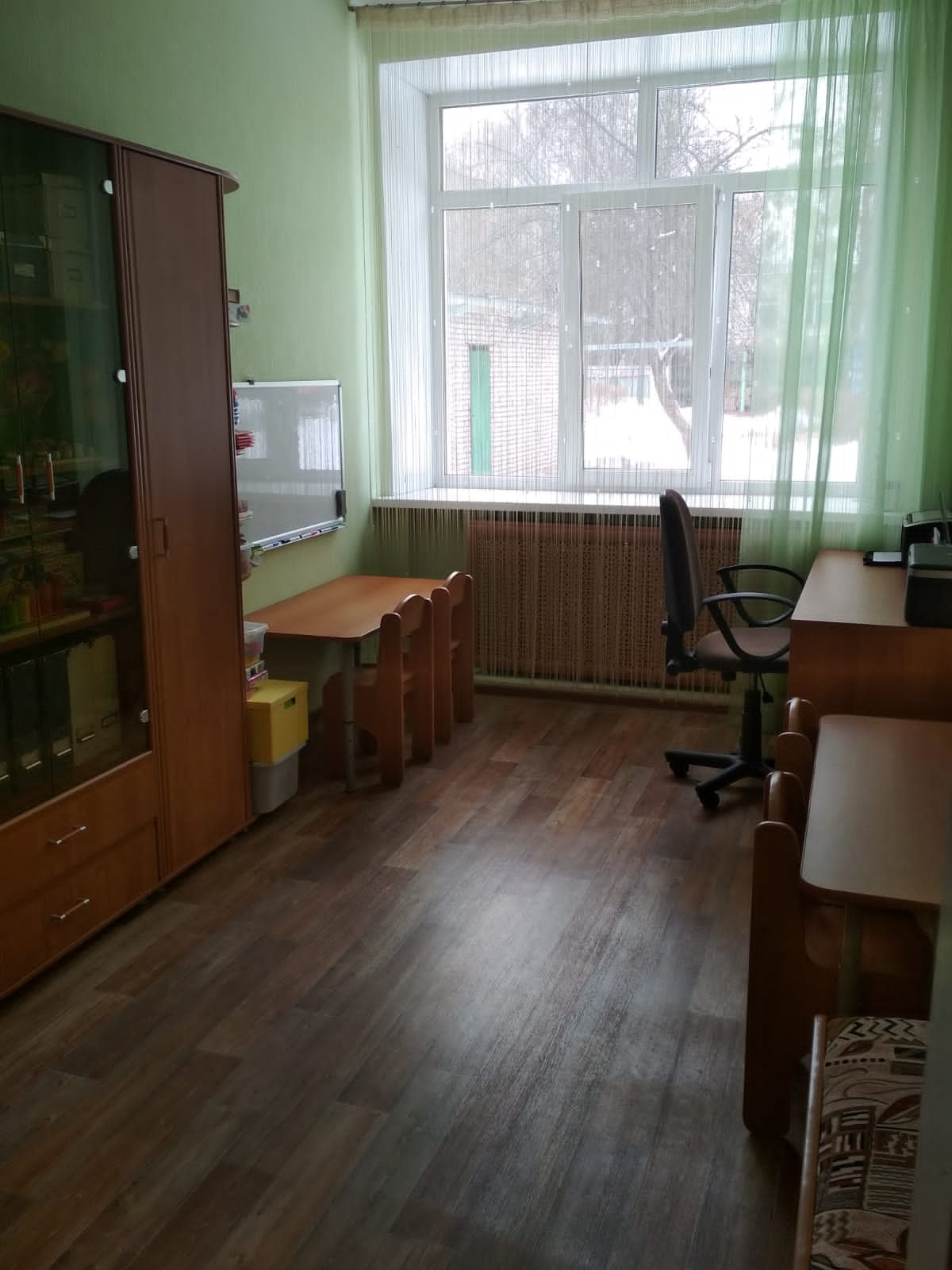 Муниципальное бюджетное образовательное учреждение городского округа Королёв Московской области«Детский сад комбинированного вида №23 «Чебурашка»
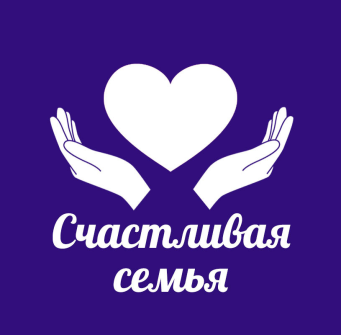 Зоны ожидания для детей и родителей
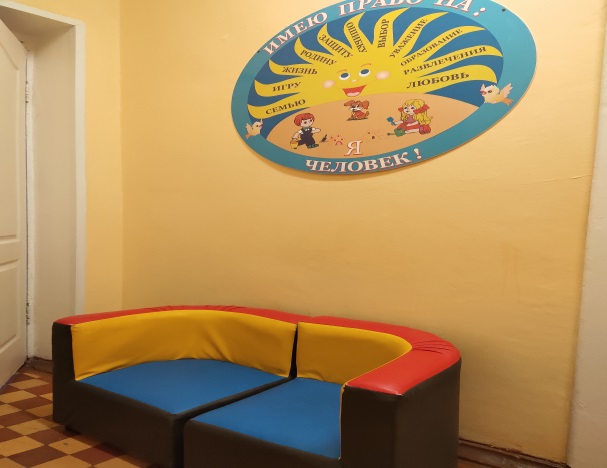 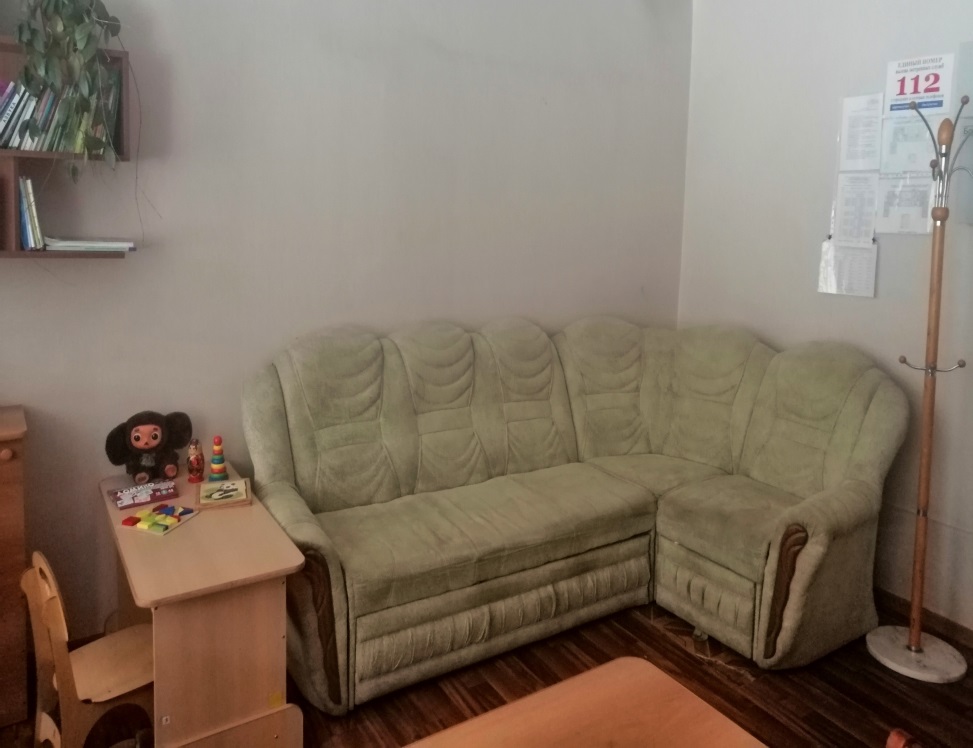 Муниципальное бюджетное образовательное учреждение городского округа Королёв Московской области«Детский сад комбинированного вида №23 «Чебурашка»
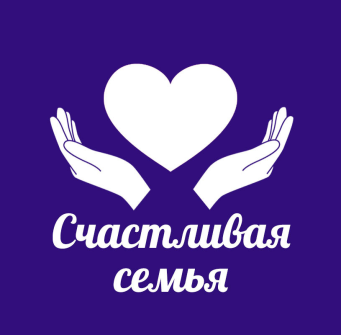 Консультации
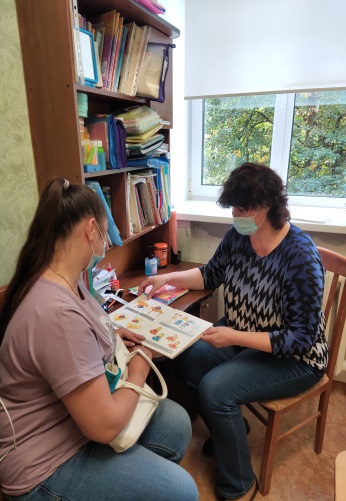 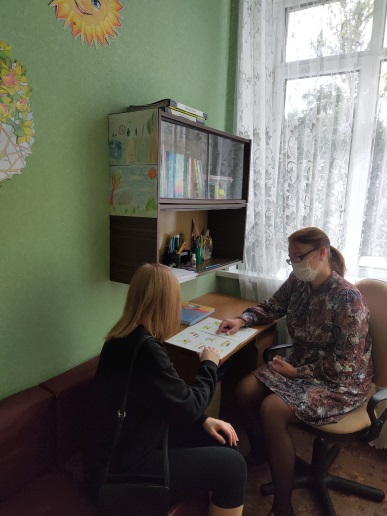 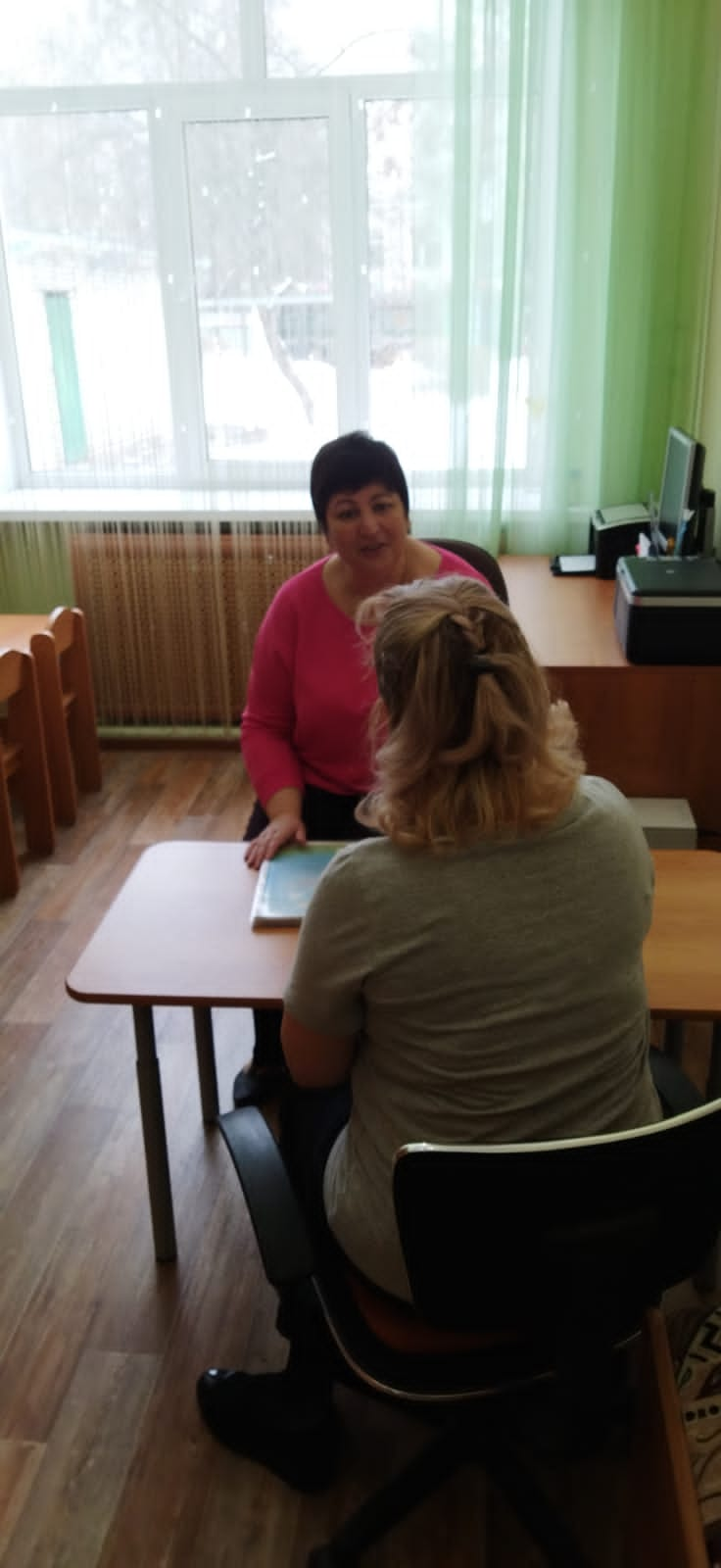 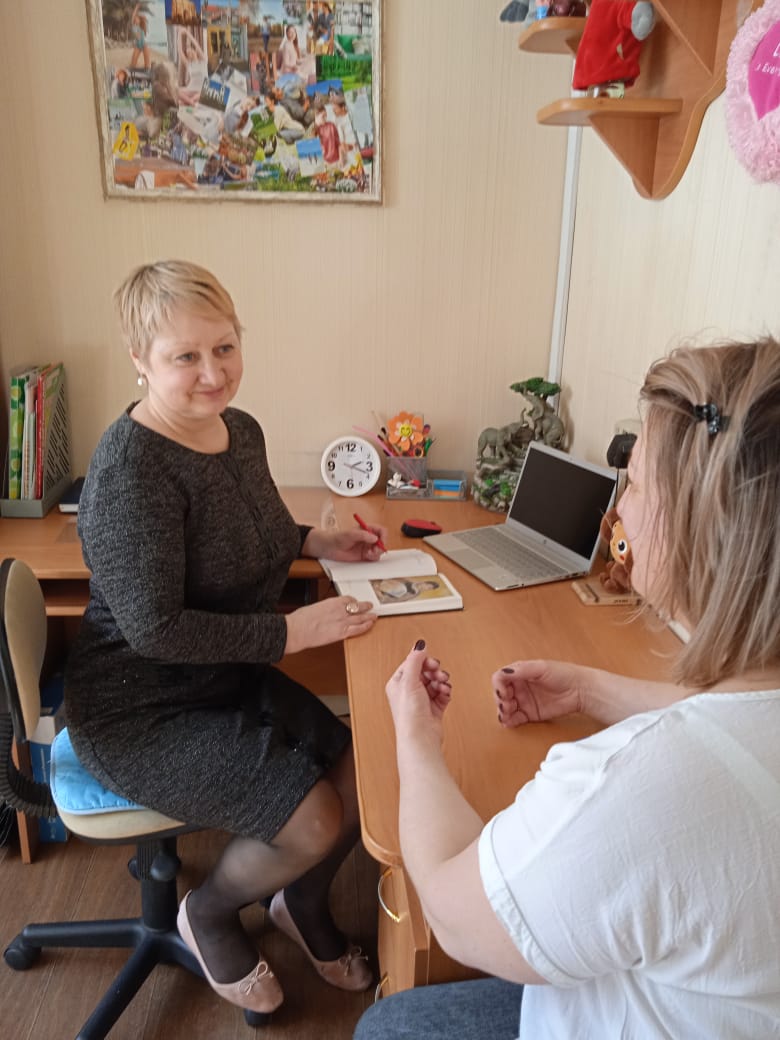 Муниципальное бюджетное дошкольное образовательное учреждение городского округа Королёв Московской области «Детский сад комбинированного вида №49 «Звёздочка» корпус 2
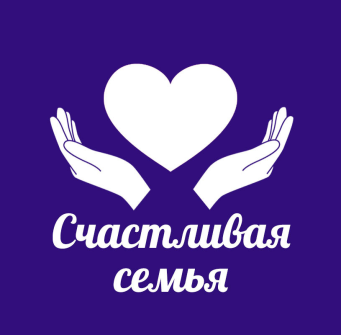 Московская область, г.о. Королев, мкр. Юбилейный, ул. Лесная д.23
Телефон: 8-495-515-84-71
Сайт: https://ds49.edu.korolev.ru
Электронная почта: detskijsad.juravuchka@yandex.ru
Консультационная помощь оказывается бесплатно!!!
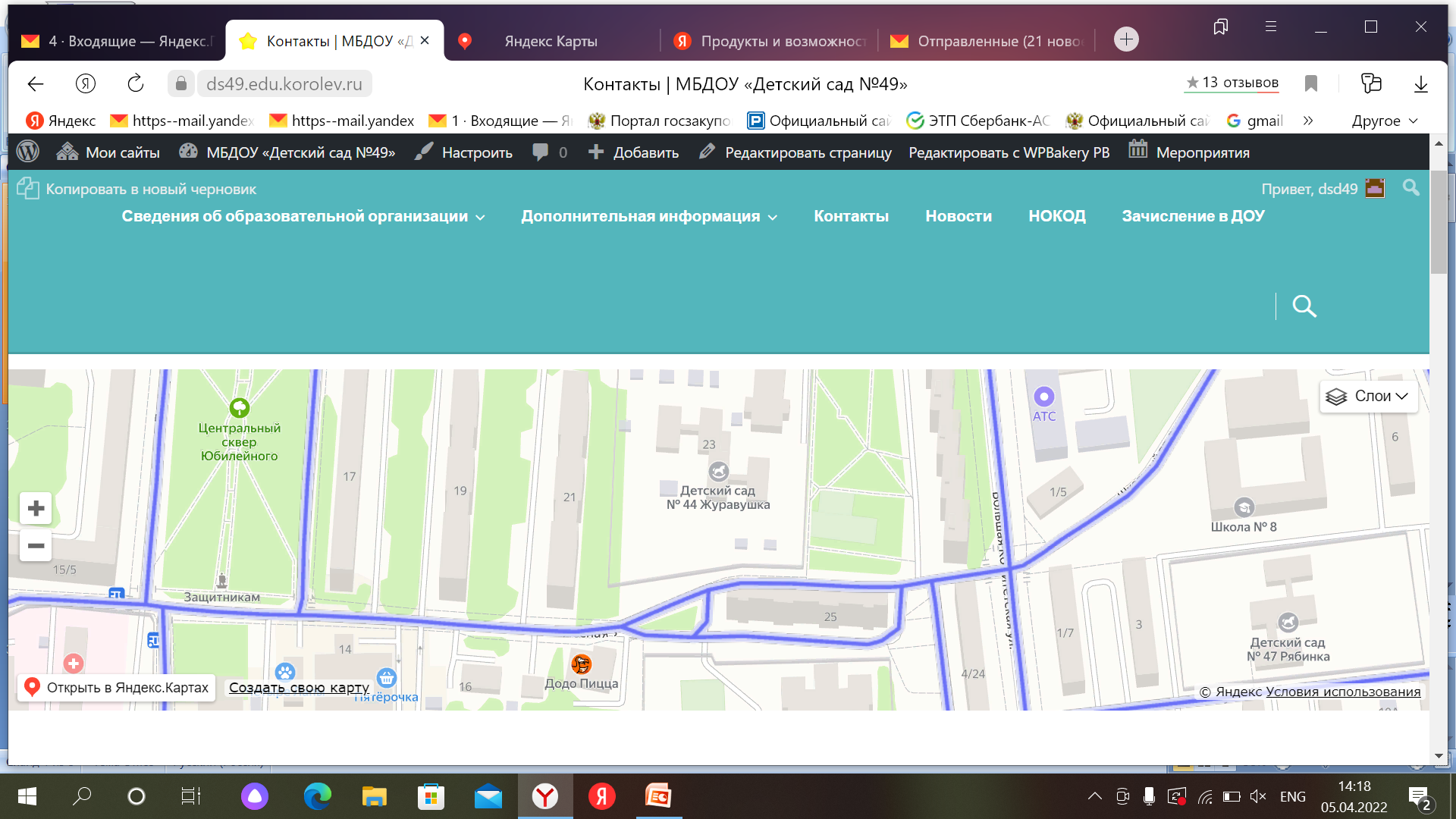 Муниципальное бюджетное дошкольное образовательное учреждение городского округа Королёв Московской области «Детский сад комбинированного вида №49 «Звёздочка» корпус 2
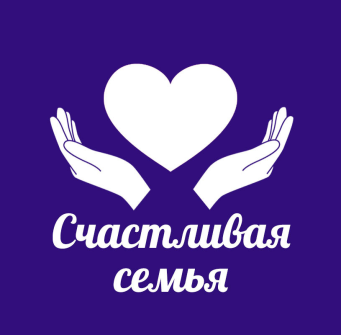 НАШИ СПЕЦИАЛИСТЫ
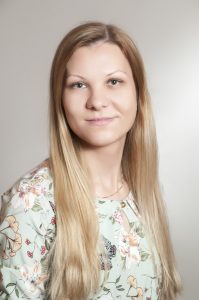 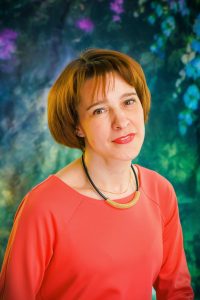 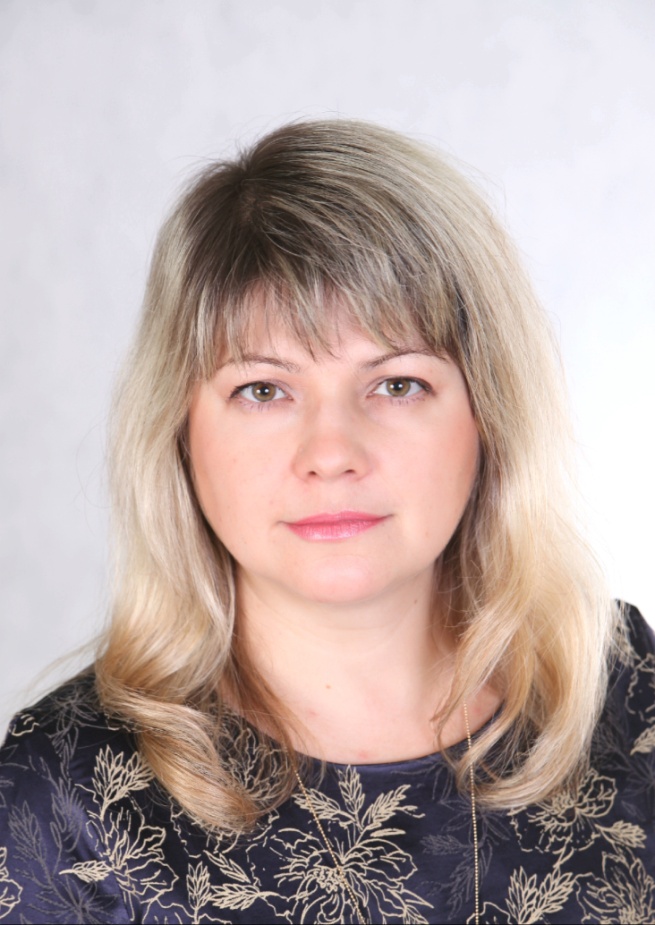 Учитель-логопед
ДЕМЁХИНА 
ОКСАНА АНАТОЛЬЕВНА
Педагог-психолог
СОРОКИНА 
ОЛЬГА АНАТОЛЬЕВНА
Учитель-логопед
ЧЕРНОВА 
НАТАЛЬЯ ВИКТОРОВНА
ВЫ МОЖЕТЕ ПОЛУЧИТЬ КОНСУЛЬТАЦИОННУЮ ПОДДЕРЖКУ ПО ТАКИМ ВОПРОСАМ КАК:
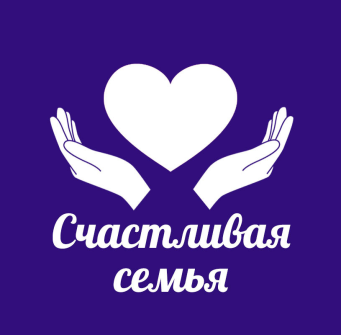 1
АДАПТАЦИЯ РЕБЁНКА К ДЕТСКОМУ САДУ
2
ЭМОЦИОНАЛЬНО-ВОЛЕВОЕ РАЗВИТИЕ
3
ФОРМИРОВАНИЕ И КОРРЕКЦИЯ РЕЧЕВОГО РВЗВИТИЯ
4
ПОЗНАВАТЕЛЬНОЕ РАЗВИТИЕ ДЕТЕЙ
5
ГОТОВНОСТЬ РЕБЁНКА К ШКОЛЕ
И многое другое….
ЗОНЫ ОЖИДАНИЯ
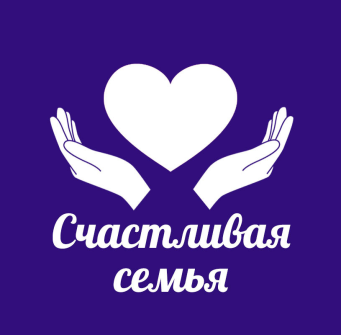 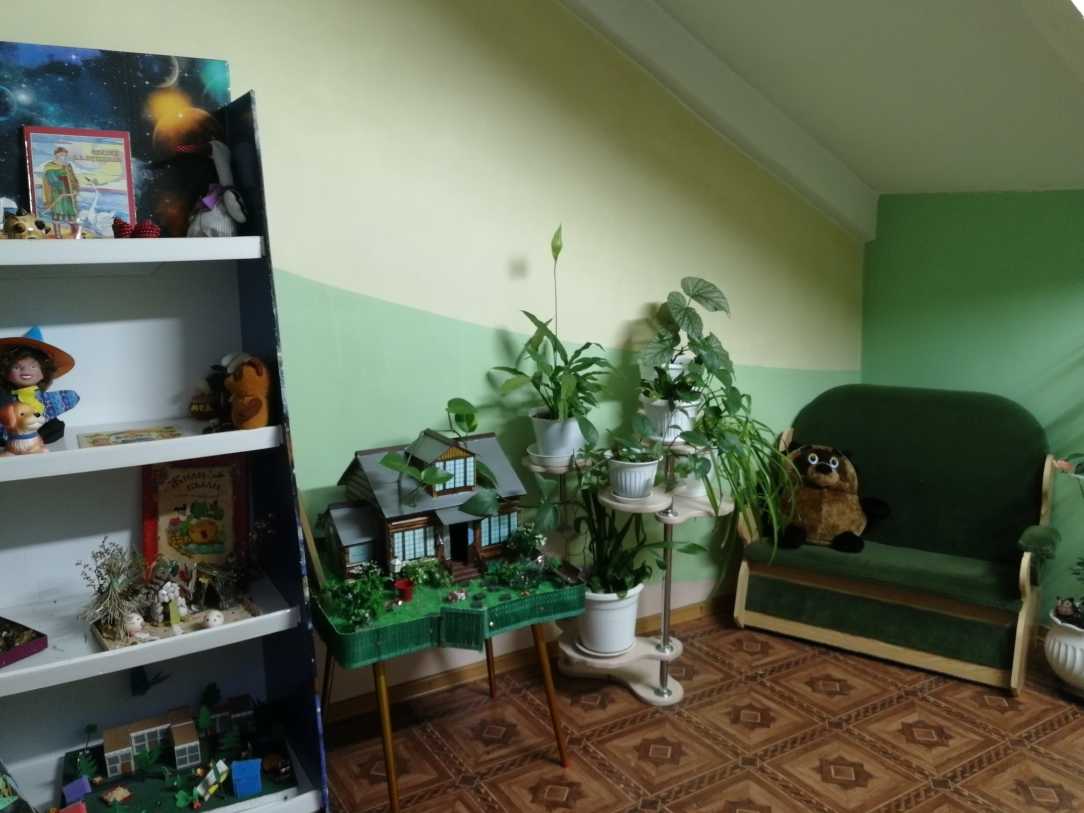 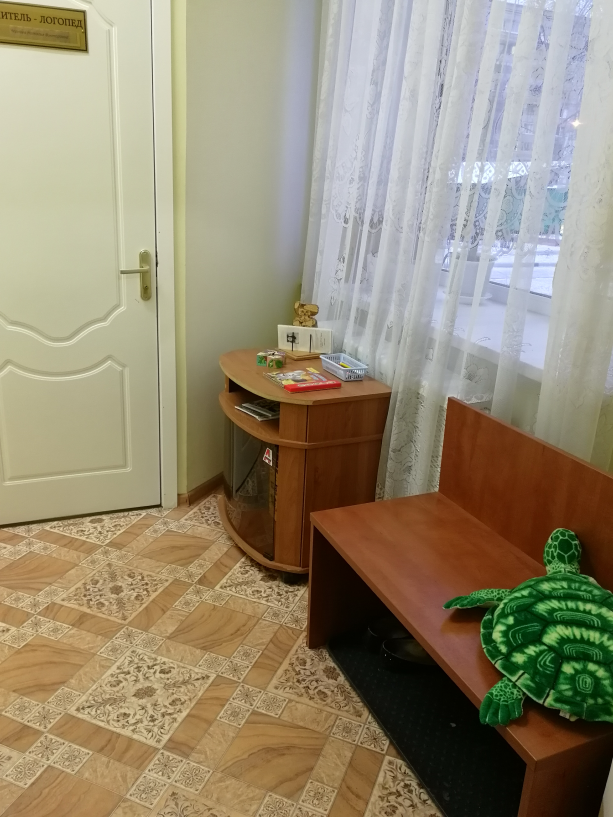 ЗОНЫ КОНСУЛЬТИРОВАНИЯ
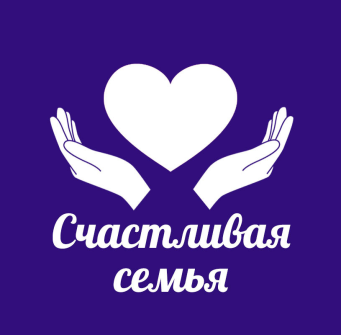 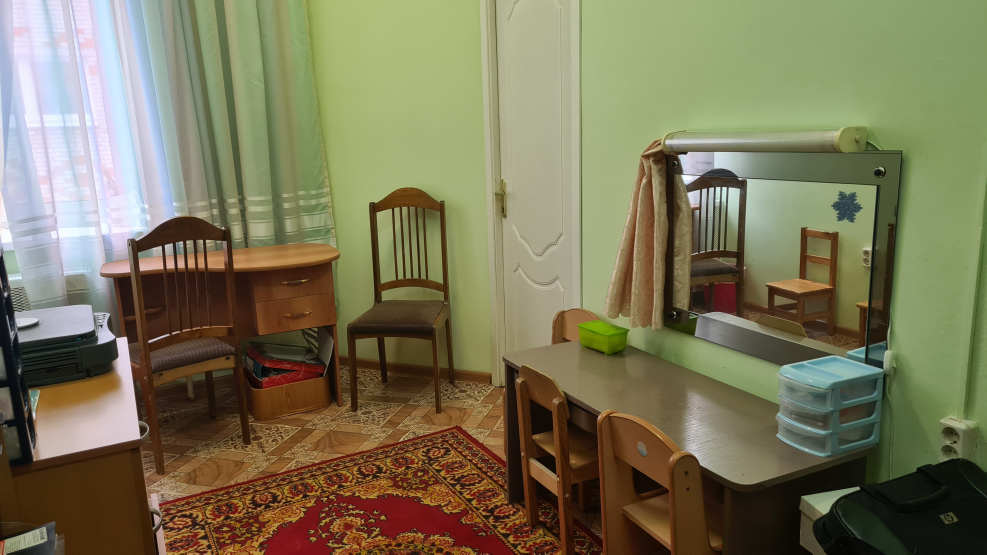 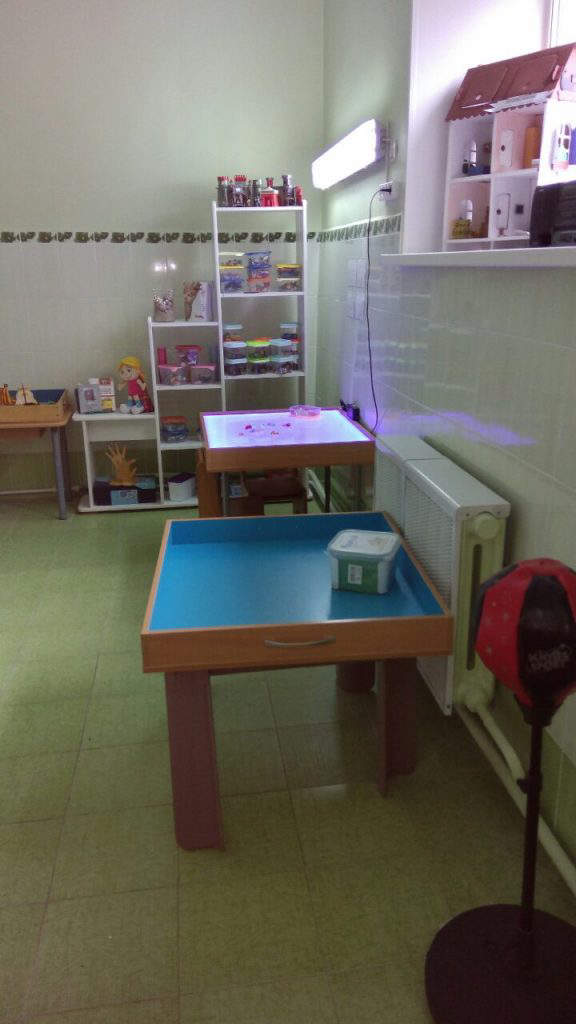 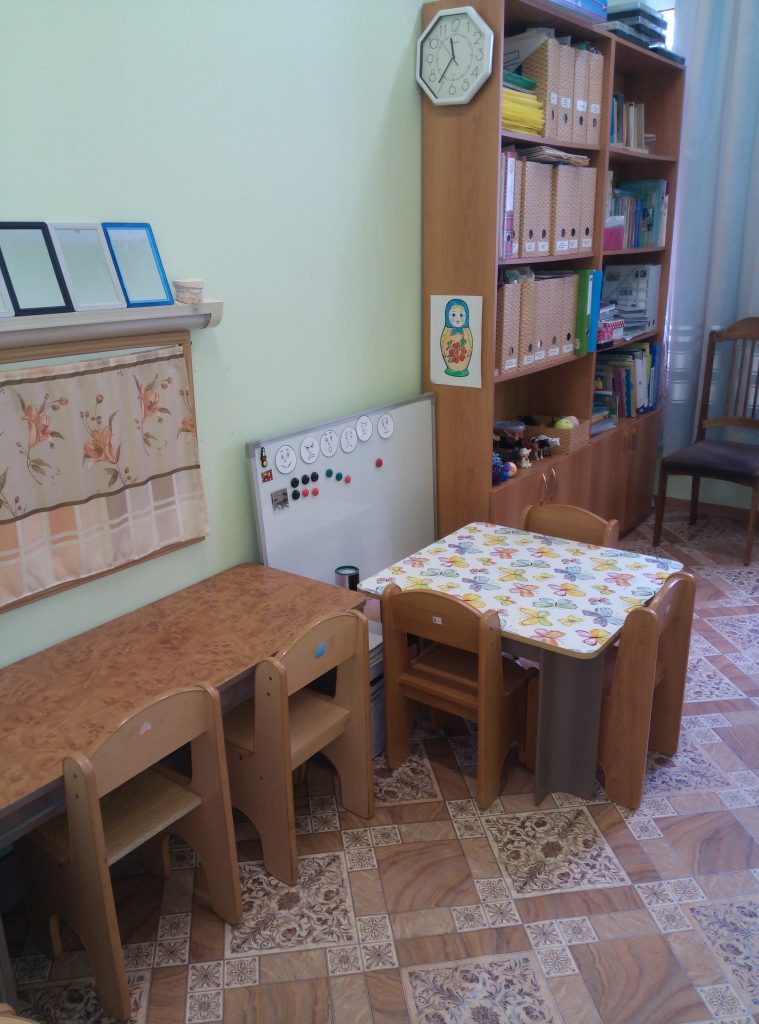 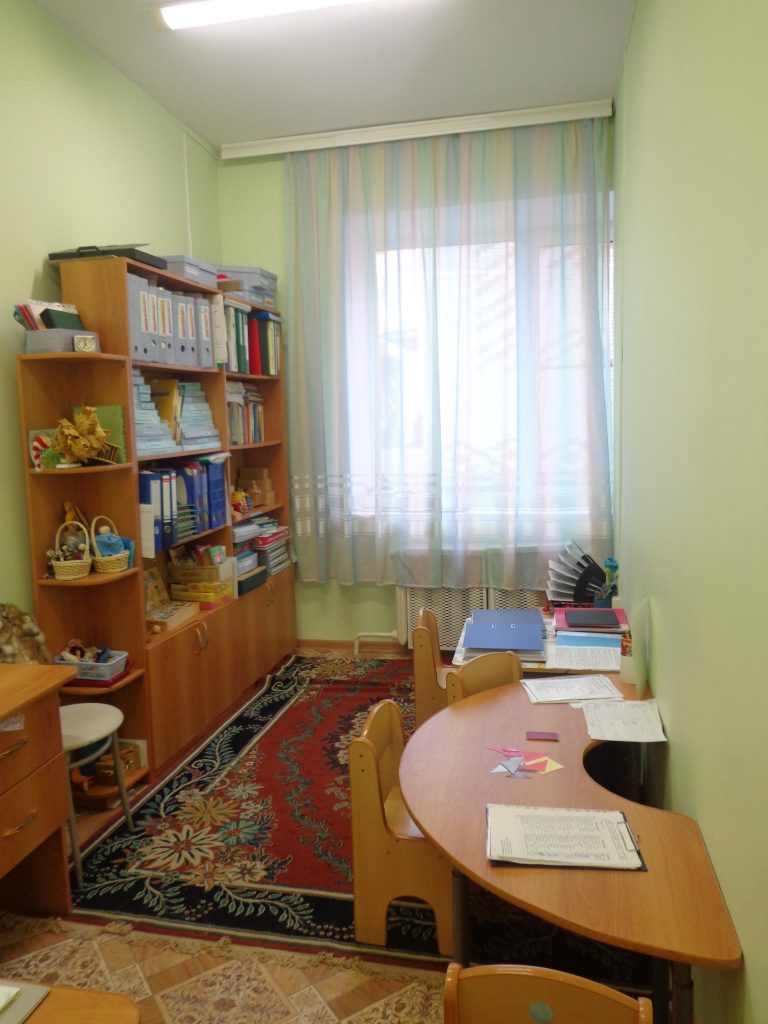 Муниципальное бюджетное общеобразовательное учреждение городского округа Королёв Московской области средняя образовательная школа № 2 им. В.Н. МихайловаДОШКОЛЬНОЕ ОТДЕЛЕНИЕ по адресу:Московская область, городской округ Королёв, ул. Горького д. 4а т. 8-495-519-14-80  email  adoy27@yandex.ru
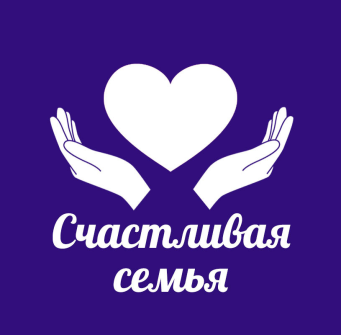 Схема проезда
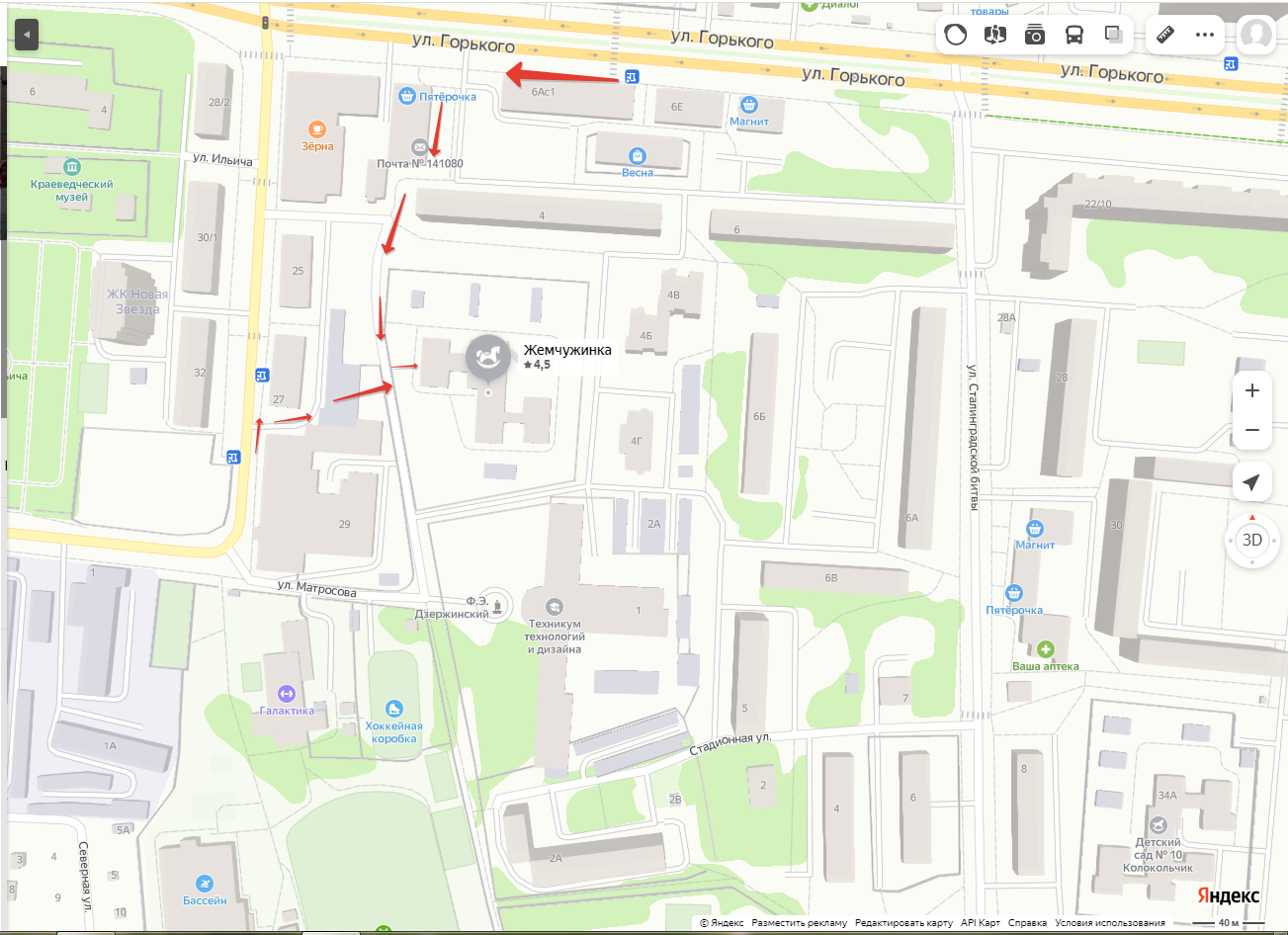 Муниципальное бюджетное общеобразовательное учреждение городского округа Королёв Московской области средняя образовательная школа № 2 им. В.Н. МихайловаДОШКОЛЬНОЕ ОТДЕЛЕНИЕ Как нас найти?
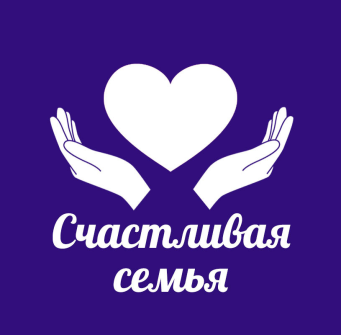 Маршрут движения с использованием пассажирского транспорта.
От станции «Подлипки дачные» на автобусе номер 1, от станции «Болшево на автобусе номер 1,7,6.
Путь к объекту от ближайшей остановки пассажирского транспорта:
От остановки «Мебельный магазин», повернуть направо, далее до дороги, переходим дорогу и поворачиваем на лево, идем вдоль магазина «Пятерочка» и почты, далее  берем правее и по тротуару до калитки детского сада. Время движения (пешком) от остановки «Мебельный магазин» 7 мин.
От остановки «38 магазин», перейти дорогу, повернуть на право ( во двор) далее прямо и направо. Время движения (пешком) от остановки «38 магазин» 5 минут.
Муниципальное бюджетное общеобразовательное учреждение городского округа Королёв Московской области средняя образовательная школа № 2 им. В.Н. МихайловаДОШКОЛЬНОЕ ОТДЕЛЕНИЕ Для кого наш консультационный центр?
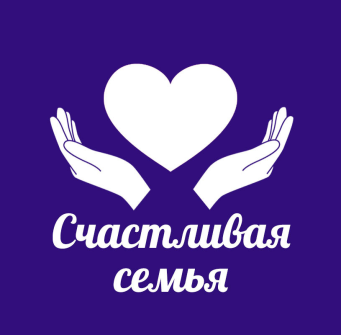 Для всех родителей детей от 0 до 18 лет которым необходима психолого-педагогическая, методическая и консультационная помощь.
Основная задача консультационного центра оказывать всестороннюю помощь и поддержку в воспитании и развитии детей. Помощь в нормализации эмоционального фона в семье.
Муниципальное бюджетное общеобразовательное учреждение городского округа Королёв Московской области средняя образовательная школа № 2 им. В.Н. МихайловаДОШКОЛЬНОЕ ОТДЕЛЕНИЕ
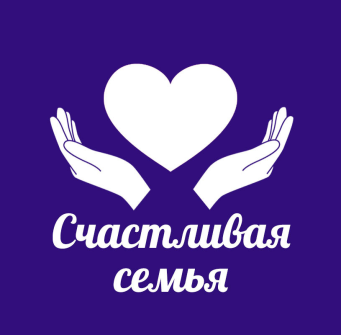 С какими вопросами работает 
    наш педагог-психолог?
Адаптация детей к образовательному учреждению 
Возрастные кризисы 
Межличностные отношения
Агрессивное поведение ребенка
Трудности в обучении (слабая самоорганизация)
Эффективные навыки взаимодействия с детьми
Возрастные особенности детей
Преодоление личностных трудностей ребенка (тревога, неуверенность, перфекционизм, инфантилизм и тд)
Проблемы в отношениях с противоположенным полом (подростки, любовь и дружба) 
Формирование и развитие самостоятельности подростка/ребенка
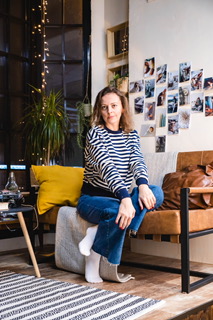 Муниципальное бюджетное общеобразовательное учреждение городского округа Королёв Московской области средняя образовательная школа № 2 им. В.Н. МихайловаДОШКОЛЬНОЕ ОТДЕЛЕНИЕ
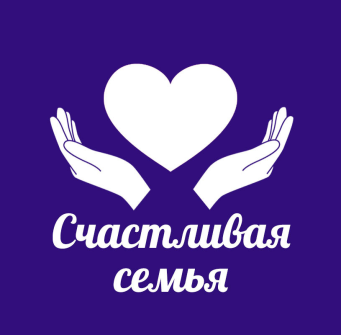 С какими вопросами работает наш логопед?
Возрастные особенности развития речи. 
Формирование грамматического строя речи.
Ребенок не выговаривает звуки.
Артикуляционная гимнастика. Что это? Зачем она нужна?
Неправильное согласование слов в предложении.
Речевая готовность ребенка к школе. 
Неправильное произношение звуков.
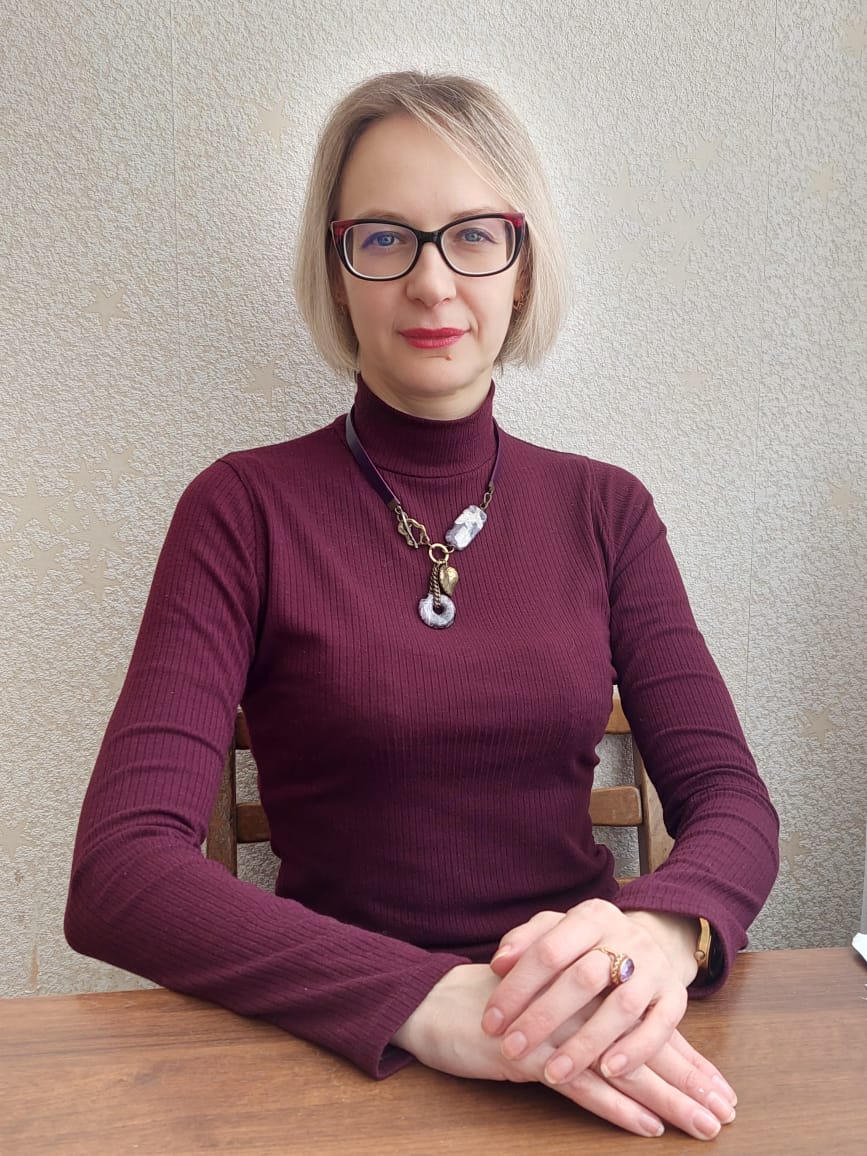 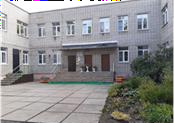 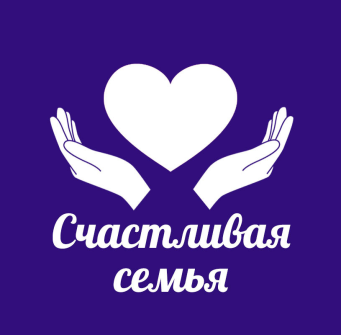 Муниципальное бюджетное общеобразовательное учреждение городского округа Королёв Московской области «Школа-интернат для слепых и слабовидящих детей»	дошкольное отделение
Фактический адрес организации: 141077, Московская область, г.о. Королёв, проспект Королёва, д.11 «Б»
Телефон 8-495-511-1363, 8-495-511-1877
Е-mail: skazka12-ast@mail.ru    metodist_skazka12@mail.ru
Сайт: http://ds12.edu.korolev.ru/
Консультационный центр «Мамина школа»
Цели консультационного пункта «Мамина школа» - обеспечение преемственности семейного и общественного воспитания и образования, оказание квалифицированной психолого-педагогической помощи родителям (законным представителям), содействие в социализации детей дошкольного возраста, не посещающих дошкольные образовательные учреждения.

Ссылка на страницу консультационного пункта – https://ds12.edu.korolev.ru/sveden/education/#1581494592466-818483ef-7310
[Speaker Notes: Оригинальные шаблоны для презентаций: https://presentation-creation.ru/powerpoint-templates.html 
Бесплатно и без регистрации.]
Муниципальное бюджетное общеобразовательное учреждение городского округа Королёв Московской области «Школа-интернат для слепых и слабовидящих детей»	дошкольное отделение
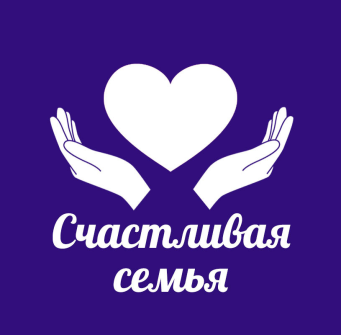 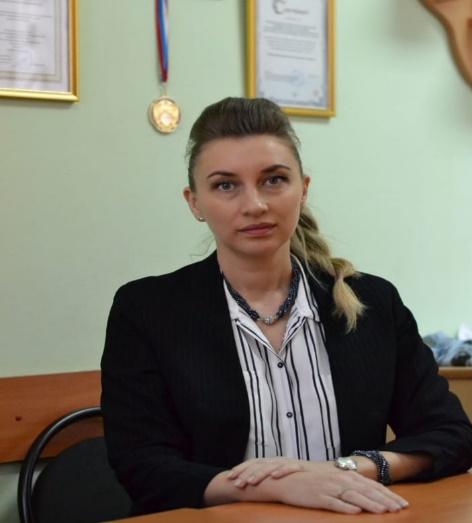 Мешкова Алла Владимировна, старший воспитатель, педагог психолог, оказывает консультационную помощь по вопросам зачисления в ОУ, режима дня, сетки занятий, дополнительного образования, психологические и возрастные особенности детей.
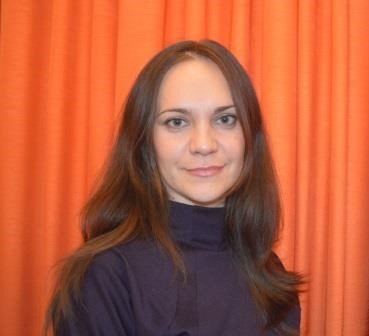 Лапонина Марина Сергеевна, педагог психолог, оказывает консультационную помощь по вопросам развития и коррекции психических функций, готовности детей к обучению в школе.
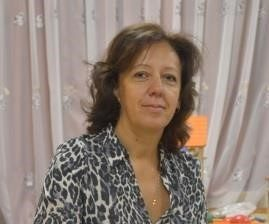 Гриценко Лариса Николаевна, учитель-логопед, оказывает консультационную помощь по вопросам развития речи и звукопроизношению.
5
Муниципальное бюджетное общеобразовательное учреждение городского округа Королёв Московской области «Школа-интернат для слепых и слабовидящих детей»	дошкольное отделениеИнфраструктура консультационного пункта
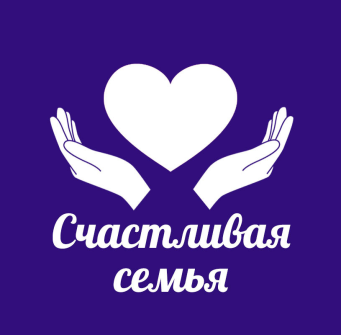 Зона ожидания для детей и родителей
Зоны консультирования
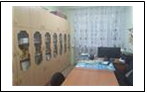 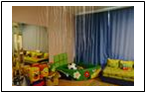 Муниципальное бюджетное общеобразовательное учреждение городского округа Королёв Московской области «Школа-интернат для слепых и слабовидящих детей»	дошкольное отделение

Работа консультационного центра «Мамина школа»
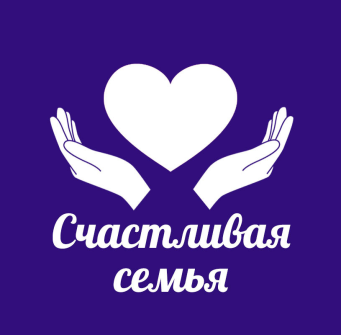 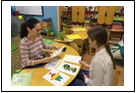 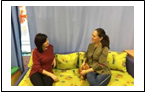 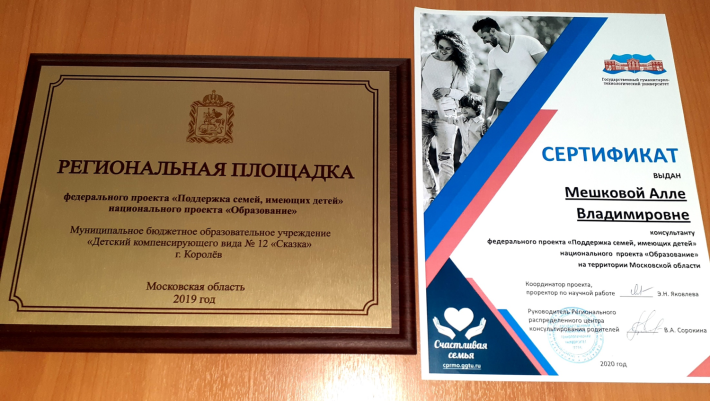 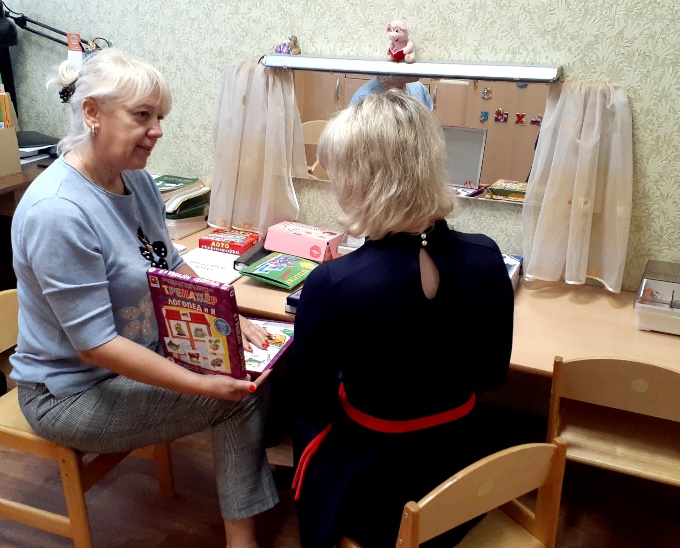 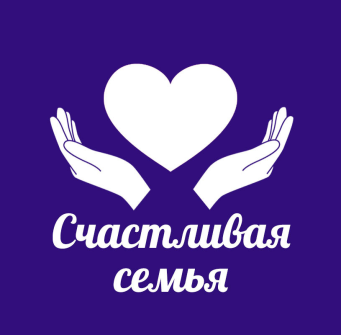 МЫ РАДЫ ВСЕМ! 
МЫ СТАРАЕМСЯ ПОМОЧЬ КАЖДОМУ!